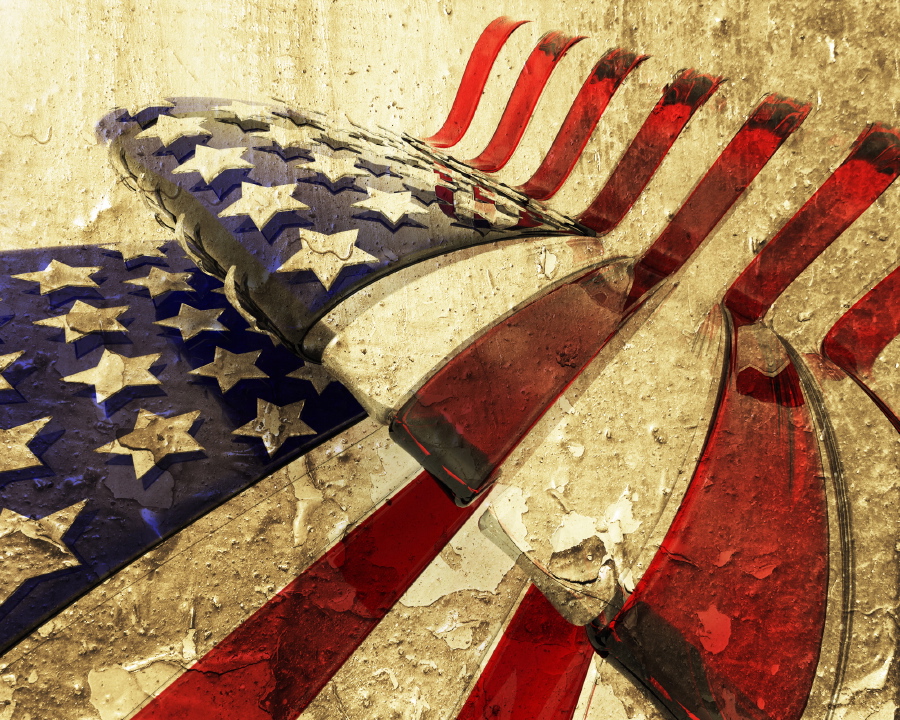 THE VALUE OF A VETERAN
Frank Vitale, MBA
Senior Vice President, Clear Mountain Bank
Captain - WVARNG
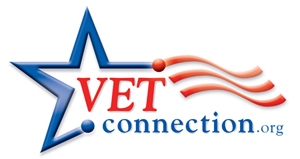 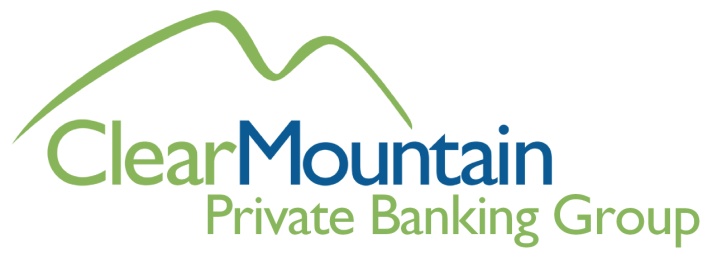 VET Connection
Formed in August, 2010     An initiative of the Morgantown Area Chamber of Commerce
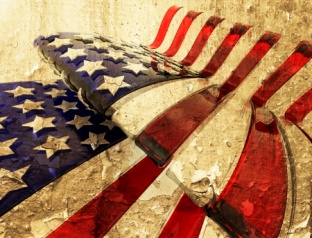 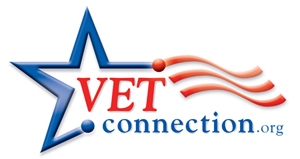 Admiral Mike Mullen
Chairman of the Joint Chiefs of Staff
Morgantown Visit, April 20, 2010
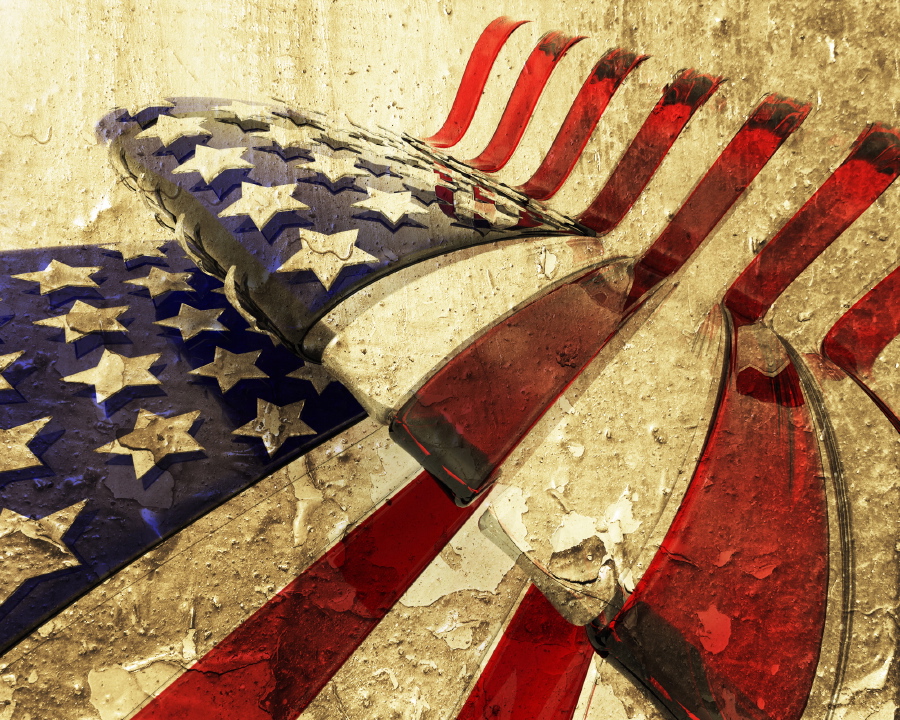 Admiral Mullen’s Challenge
Community Support for the Reintegration of Veterans                 and their families.  Focusing on Healthcare, Education, and Employment.
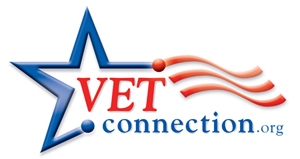 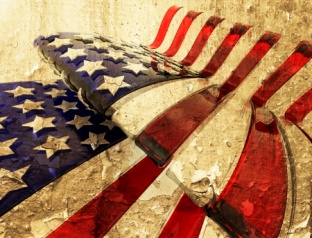 The Mission
Supporting those who have served in the ArmedForces of the United States and their families. Vet Connection is a West Virginia based, non-profit group whose primary mission is to ensure that returning veterans and their families are treated with respect and assisted in building a new life in our community.  Our goal is to connect returning veterans and/or their families with the appropriate resources that are needed to provide continuing healthcare, education and employment opportunities.
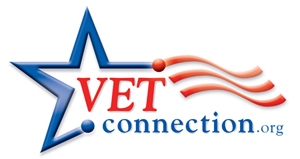 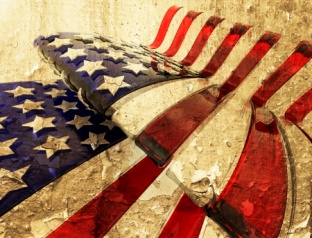 Why Community Support is Vital
Expert Resources - Choices
    Reducing the Financial Burden 
    Confidentiality / Peace of Mind
    Neighbors Helping Neighbors
    Veterans Give Back
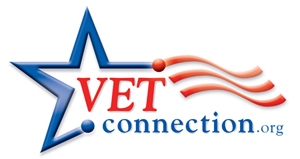 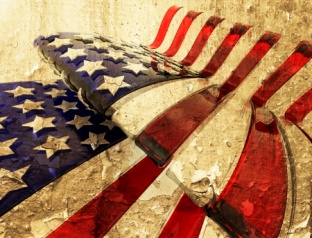 Partnership
WVU
    Veterans Administration
    Local Businesses
    Workforce West Virginia
    Mountain Line Transit
    PACE Enterprises
    You
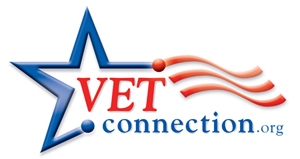 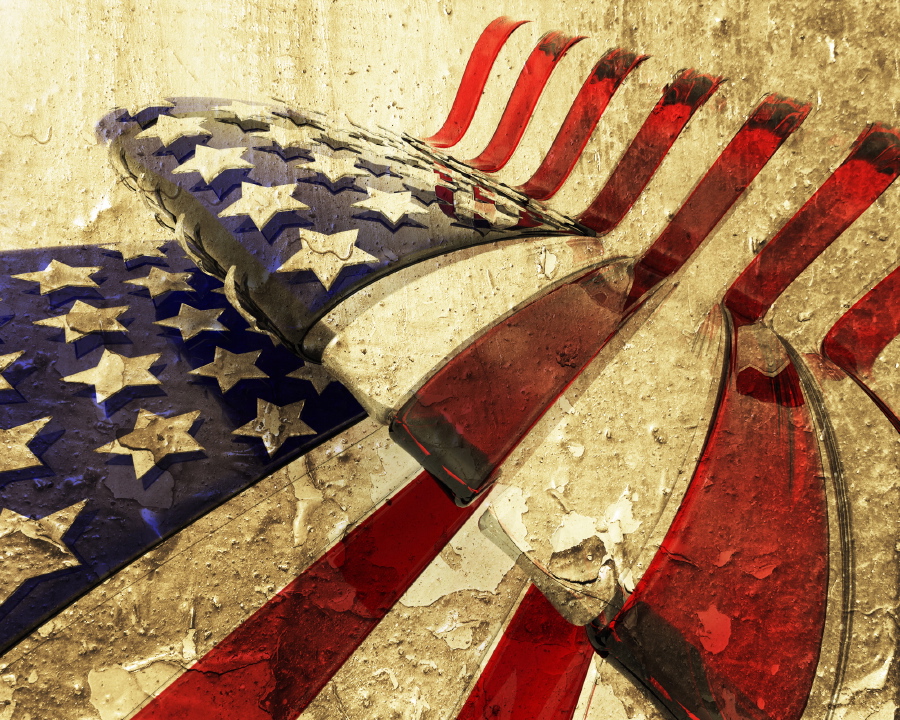 The Value of a Veteran for Your Organization
Advantages of Hiring a Veteran
Strong Work Ethic: They are motivated, trainable, drug free and more reliable than most of the general populace.
Promote Diversity: It is an effective way to further incorporate diversity. Veterans have lived and worked with a wide variety of people and cultures. 
Professional and technical training: Veterans go through a great amount of training in almost every occupation, technology is an important part of all military training. Employers can trust that veterans are trained well enough to work successfully within their organization.
Discipline: People who have served in the military have been trained to work diligently for long hours in non-traditional environments. They often work in positions of intense stress and pressure, and must maintain their composure and focus. 
Flexibility:  Military personal work within a tight budget, and learn to stretch limited resources. Their work schedules require them to work long hours, including evenings and weekends, often being away from their families for long periods of time, teaching them to be flexible and cooperative with their employer.
Advantages of Hiring a Veteran
Background check and security clearances : Most of the military goes through extensive background checks and have been cleared for certain security levels. Companies know that the veterans they hire can be trusted.
Government paid relocation services : When hiring a military person coming off of active duty from another location, that veteran’s relocation may be paid, sometimes fully, by the federal government.
Tax credits for employers : Tax credits are available to many employers who hire veterans, and can save companies thousands of dollars.
Dependability : Servicemen and women need to depend on one another to survive and realize their success depends on their teammates. In the military, men and women are trained for positions of leadership. They are trained to handle problems, resolve issues, multitask, and to work in teams. 
Respect for Procedures: Veterans have gained a unique perspective on the value of accountability. They can grasp their place within an organizational framework, becoming responsible for subordinate’s actions while offering tested supervisory skills.
Challenges That a Veteran Faces
An employer’s ability to properly interpret military skills, "It's hard for a veteran to transpose skills on a resume and in an interview, especially if the civilian employer doesn't understand military language.“
Veterans “don’t clearly articulate the vast amount of skills they bring, especially some of the soft skills, leadership skills.” 
Many HR professionals don't have the ability to appropriately interpret a veteran’s skills.
Possible Solutions
Companies can bring employees with prior military service into the hiring process.  These individuals do not have to be decision makers, they may simply act as consultants to the HR Team or hiring manager. 
Employers who are open to hiring separating service members determine their exact needs and target certain military occupation backgrounds (nurses, engineers, project managers, finance professionals, logistics specialists, etc.).
Understanding the Education, Experience, And Skill Sets of a Veteran
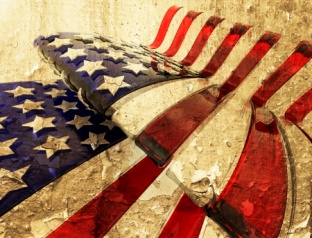 Military Staff
A military staff is a group of officers and enlisted personnel that provides a bi-directional flow of information between a commanding officer and subordinate military units.
  Officers oversee staff sections, Senior Enlisted Personnel task the functions of assigned departments.
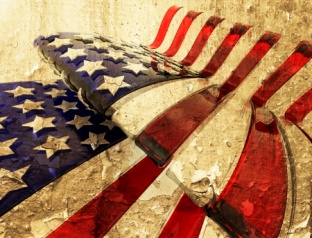 Continental Staff System
Most NATO countries have adopted the continental staff system (also known as the general staff system) in structuring their militaries’ staff functions.
  The staff numbers are assigned according to custom not hierarchy.
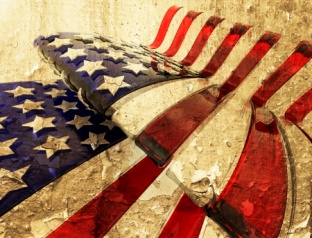 Continental Staff System
S1 – Personnel and Administration
  S2 – Intelligence and Security
  S3 – Operations
  S4 – Logistics
  S5 – Plans
  S6 – Signal (Communications/IT)
  S7 – Training
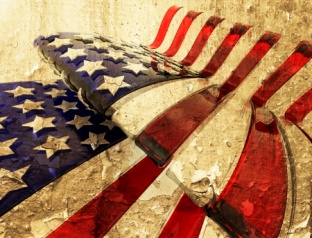 Continental Staff System
S8 – Finance and Contracts
  S9 – Civilian Affairs
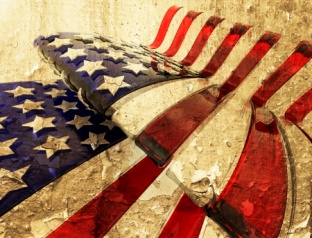 Hierarchy of Modern Armies
Army – 80,000 – 200,000 – General (4 Stars)
  Corps – 20,000 – 40,000 – General (3 Stars)
  Division – 10,000 – 15,000 – General (2 Stars)
  Brigade – 3,000 – 5,000 – General (1 Star)
  Regiment or Group – 3-5K – Colonel
  Batallion – 300 – 1300 – LTC
  Company – 80 – 225 - Captain
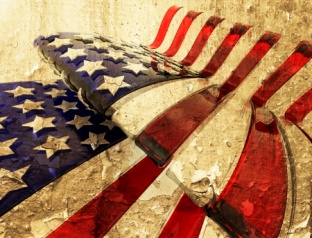 Hierarchy of Modern Armies
Platoon or Troop – 26-55 – Lieutenant (1st or 2nd) or Warrant Officer
  Section, Patrol, Squad or Crew – 8 – 13 – Corporal – Sergeant
Resume examples
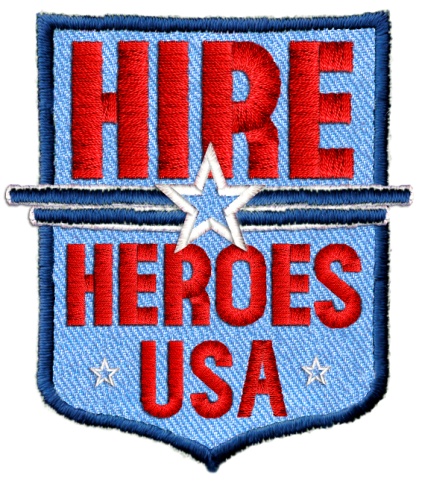 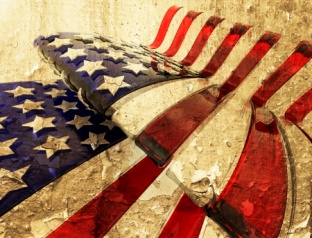 Available Resources
www.onetonline.org/crosswalk/MOC

www.hireheroesusa.org
www.vetconnection.org
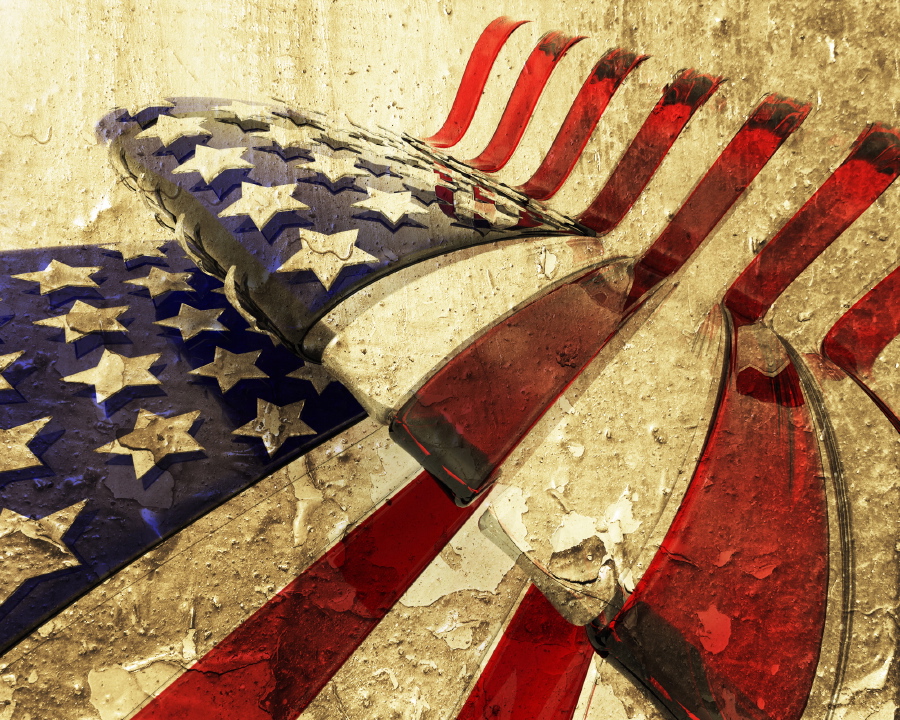 THE VALUE OF A VETERAN
Questions?
Frank Vitale, MBA
Senior Vice President, Clear Mountain Bank
304-777-4800
fvitale@clearmountainbank.com